具身认知视域下
幼儿快乐体操活动的实践研究
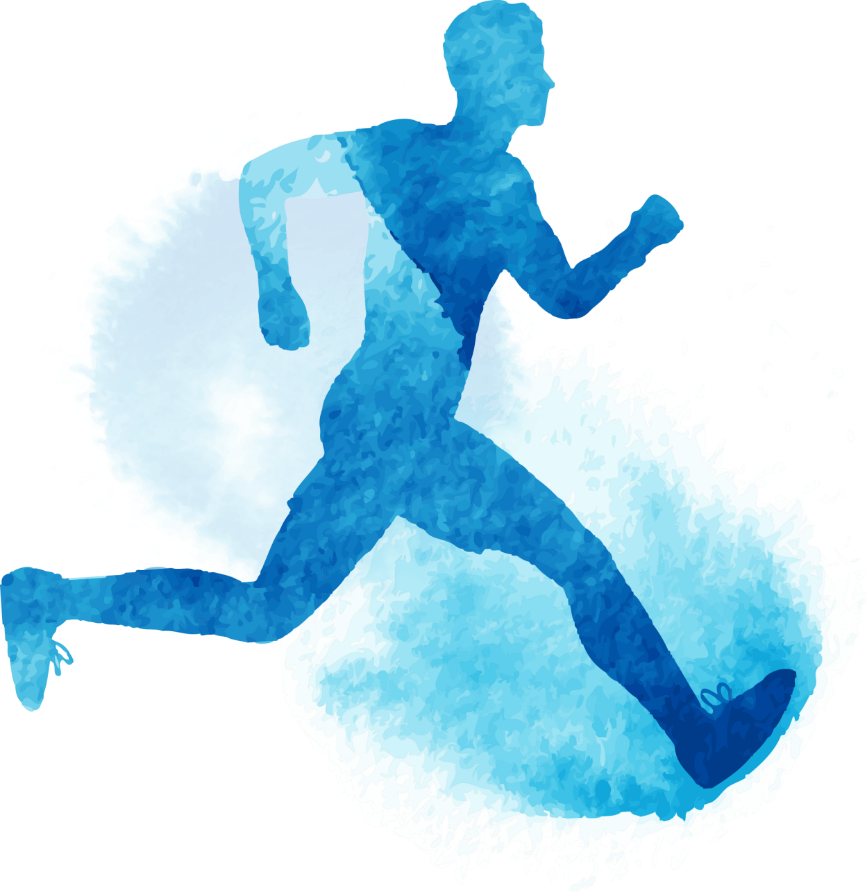 开题汇报
汇报人：苏州工业园区钟园幼儿园  府婷玉
目  录
研究内容
研究方法
研究阶段
主要措施
问题提出
现状分析
CONTENTS
预期研究成果
文献综述
核心概念
04
06
05
01
研究意义
理论假设
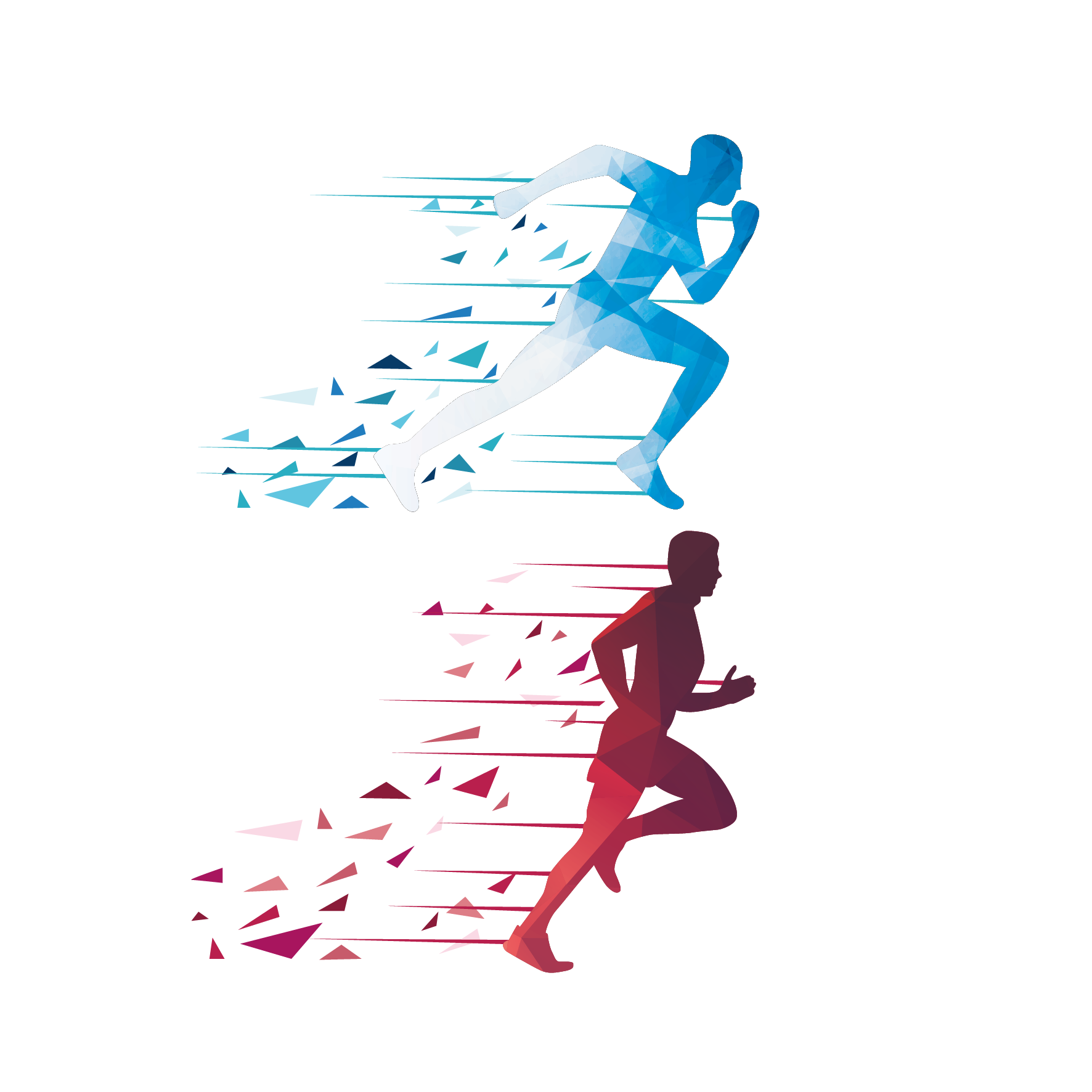 02
03
e7d195523061f1c060910eeaeeff1464599dc3392e14be42F6605DBF3376AA578EAD49A2F34CDE9F8BA873D9FC4305B94F8C98BE913D0BB55B77B4982D855D57316D9666CF50C0C1F882EEA92AB650391898752DC0F28C027E30AABBE39009D367F52CF2EB08CFD5B7F9FB4301E8C18380EF535FE4A4CCCE7A68EA8B854FFF693052B82C6FF16E3D
1
问题提出
现状分析
问题提出
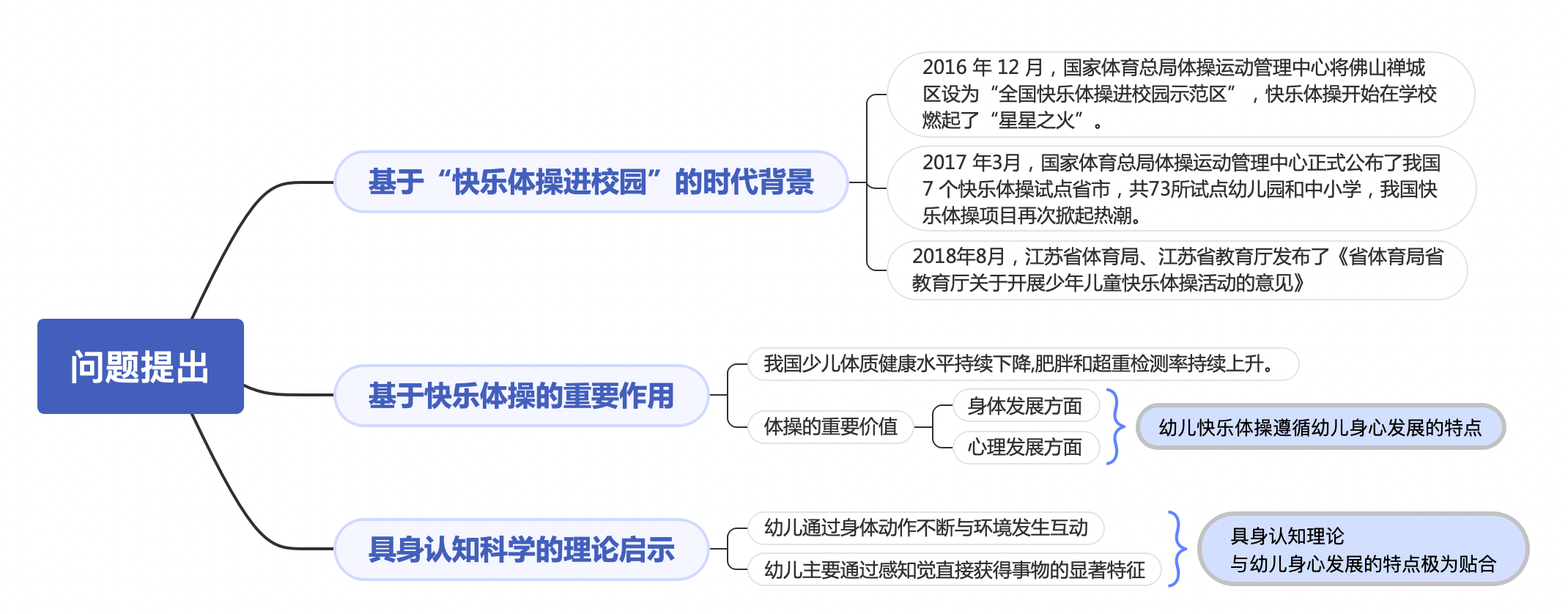 顶层规划，健全机制制度
资源开发，保障场地设施投入
师资建设，提升体育教学能力
经费保障、室场充足
01
现状分析
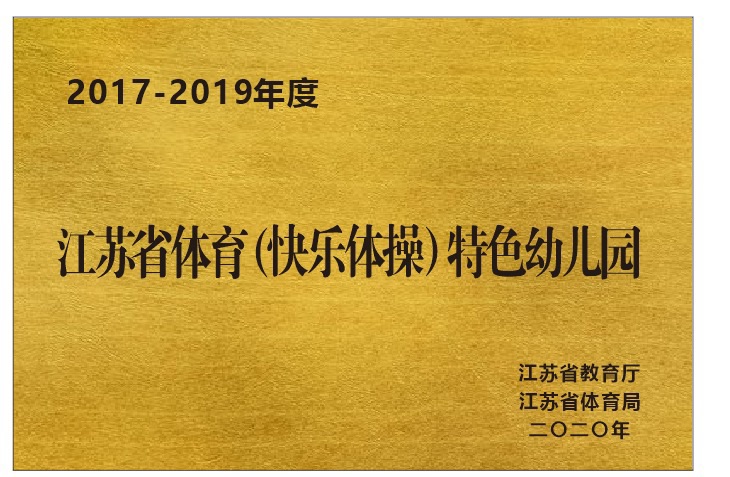 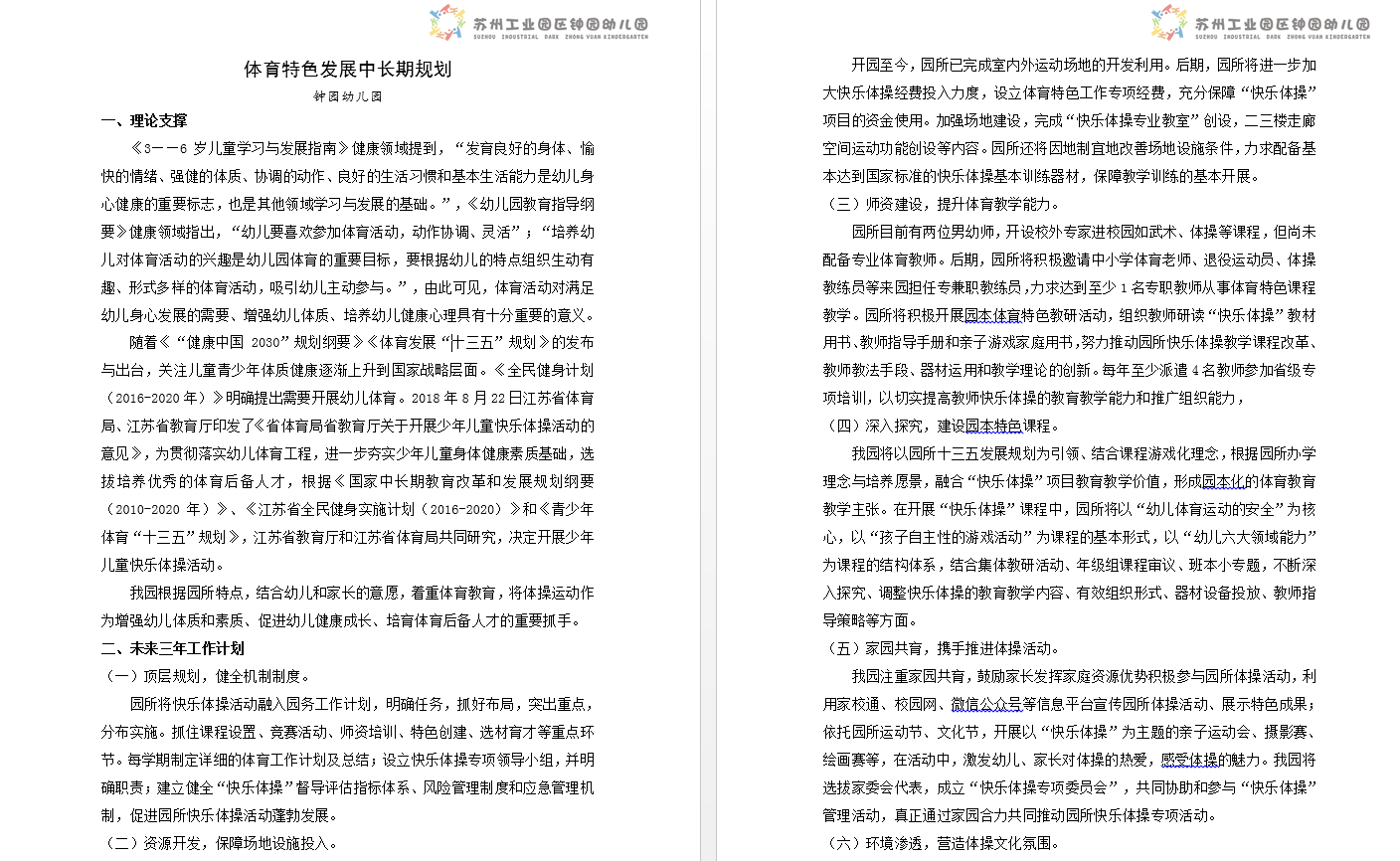 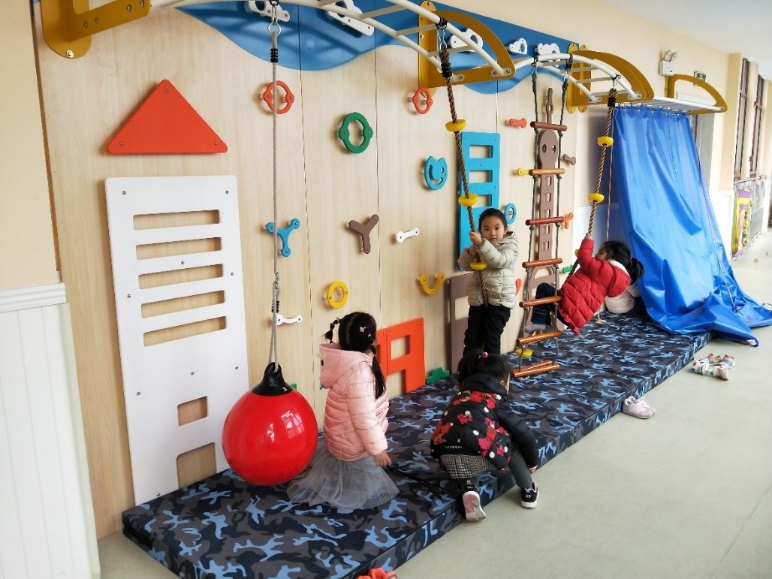 江苏省体育特色
“快乐体操”幼儿园
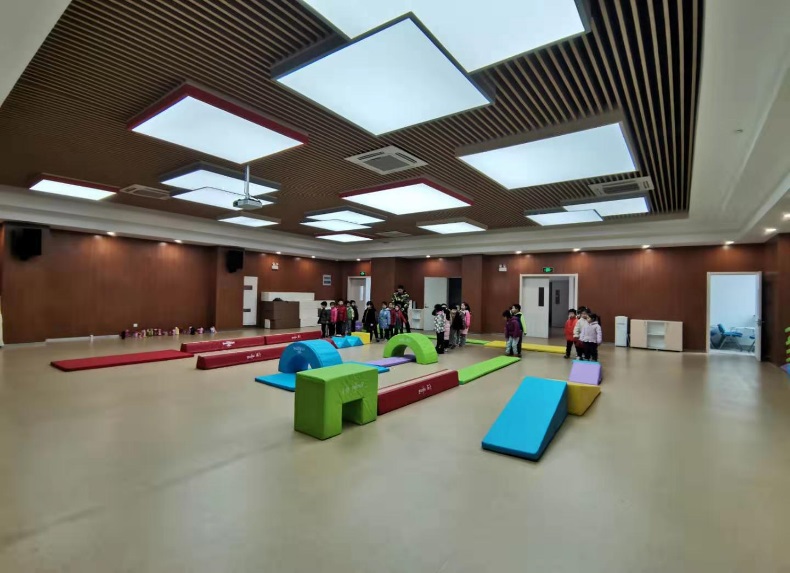 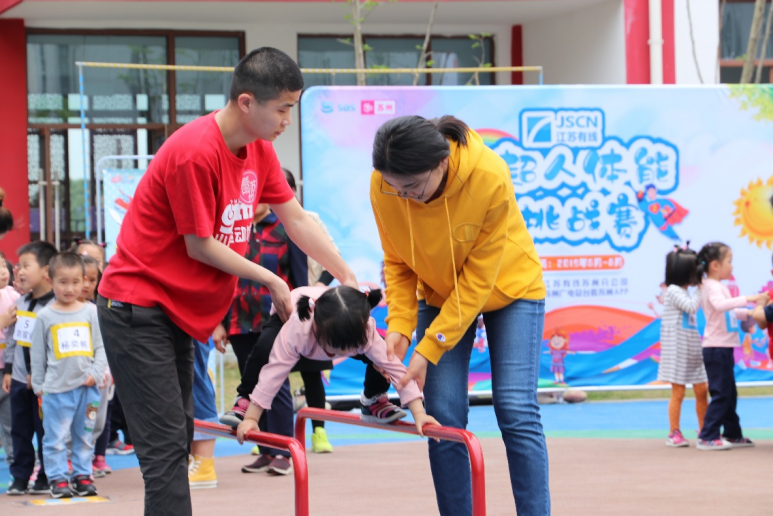 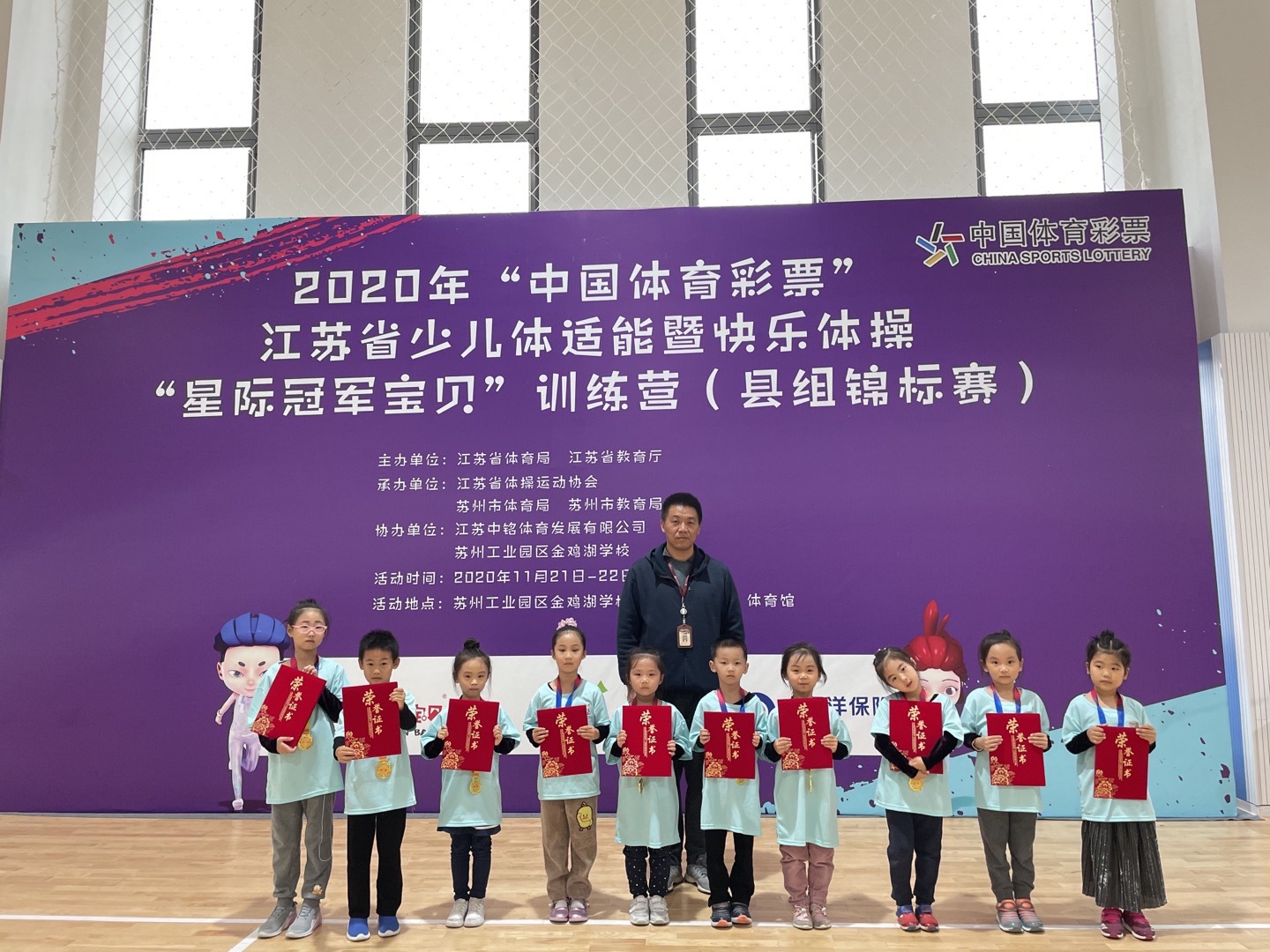 积极参赛，成果初显
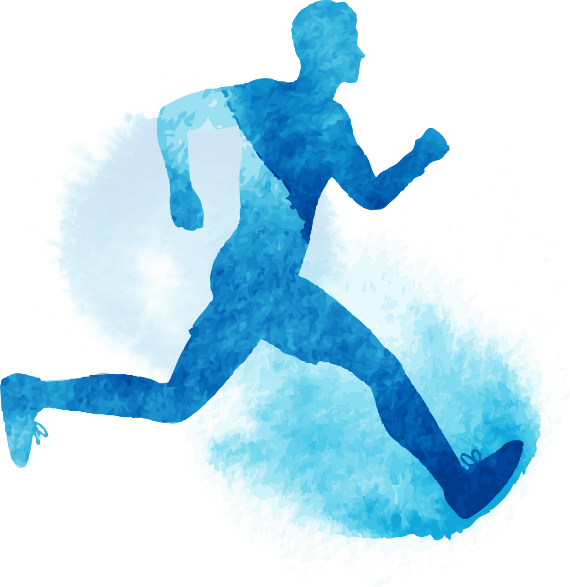 现状分析
基于现状
课题组期望在具身理论指导下，一是通过增强幼儿运动技能练习，让幼儿在身体与环境的互动中发展；二是从整体观上着眼，关注环境、身体与认知交互作用；三是注重开展户外快乐体操活动，发展幼儿的整体认知；四是提供丰富感知觉刺激，开展身心体验情景式快乐体操活动等方面，把快乐体操项目推进做实做透。
e7d195523061f1c060910eeaeeff1464599dc3392e14be42F6605DBF3376AA578EAD49A2F34CDE9F8BA873D9FC4305B94F8C98BE913D0BB55B77B4982D855D57316D9666CF50C0C1F882EEA92AB650391898752DC0F28C027E30AABBE39009D367F52CF2EB08CFD5B7F9FB4301E8C18380EF535FE4A4CCCE7A68EA8B854FFF693052B82C6FF16E3D
2
文献综述
核心概念
文献综述
2016年-2022年相关论文1475篇
具身认知
教育领域574篇。
2016年-2022年相关论文120篇
快乐体操
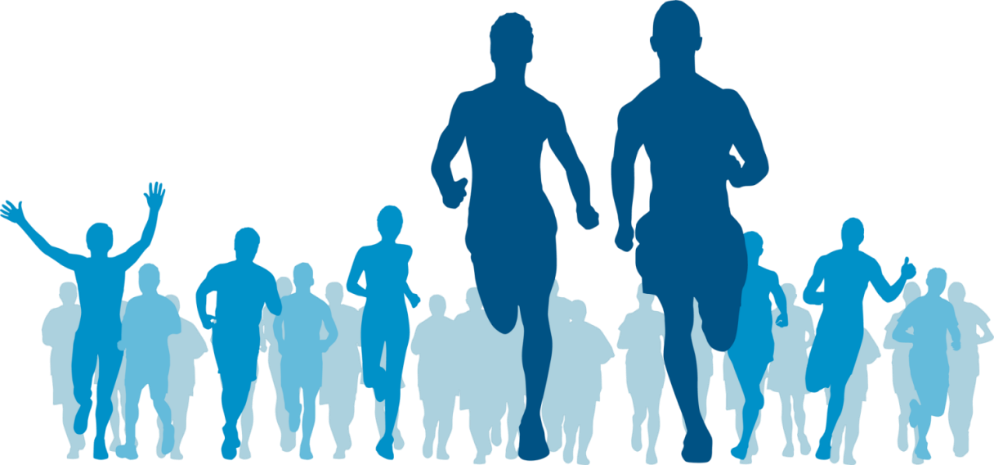 学前教育43篇。
文献综述
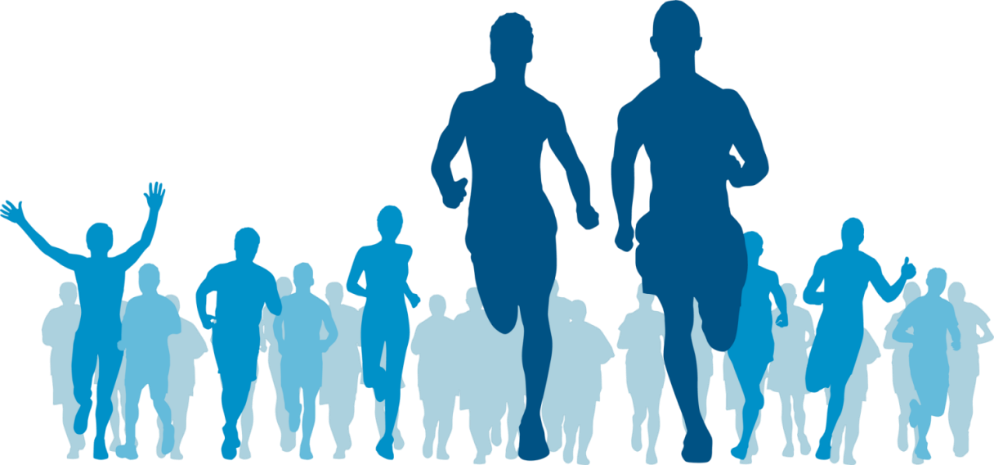 文献综述
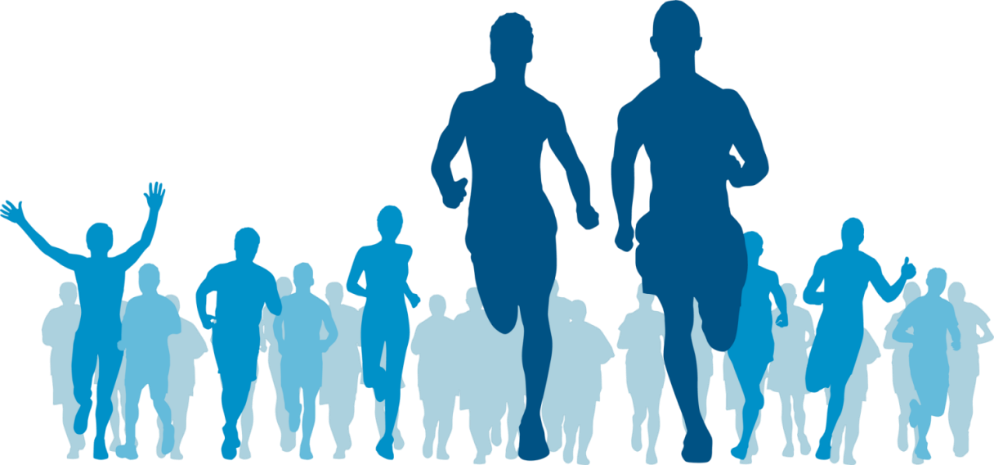 核心概念
具身认知
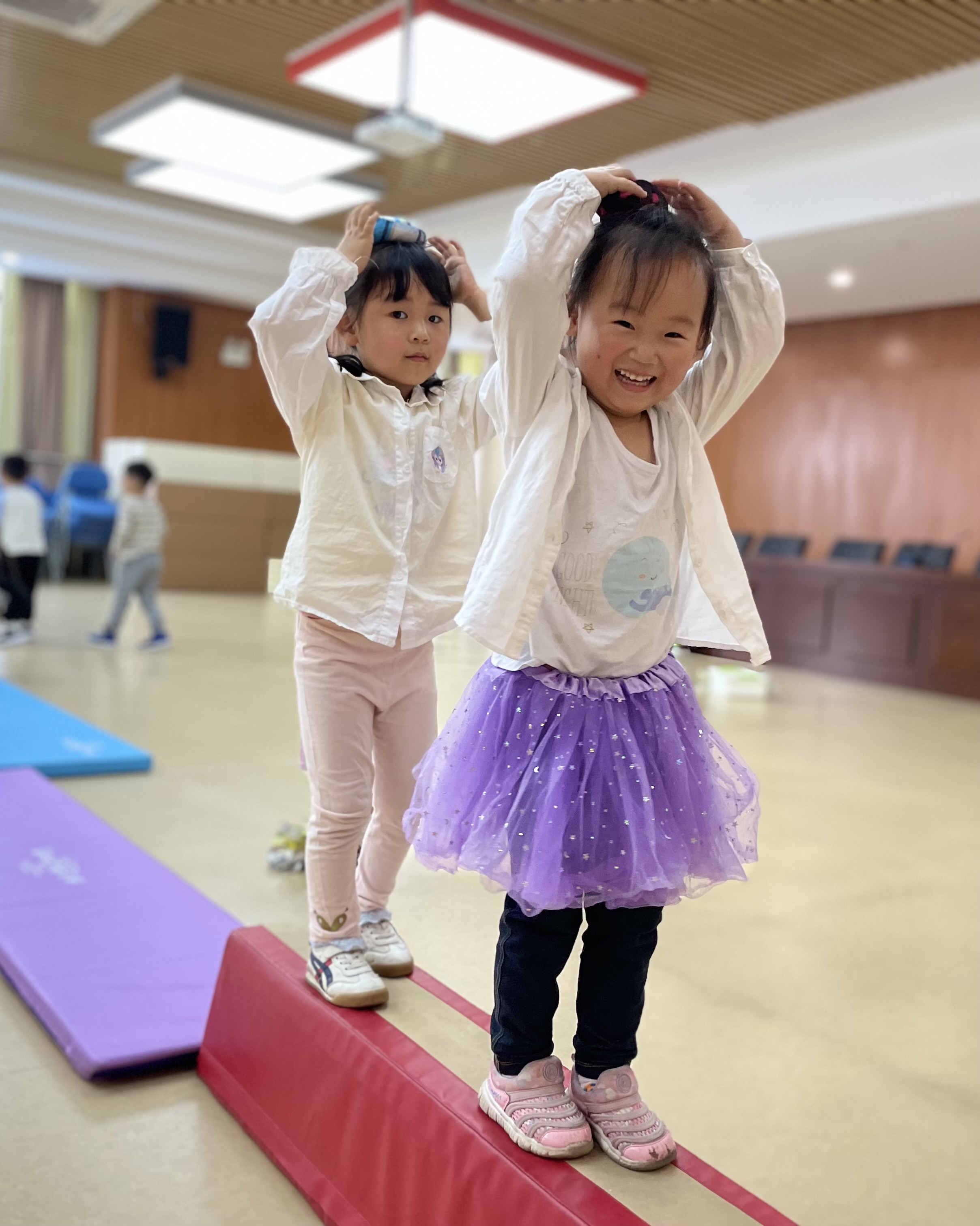 是指身体在认知过程中发挥着关键作用，认知是通过身体的体验及其活动方式而形成的
具身认知理论的基本特征可以归纳为认知具有具身性、情境性、动力性、认知过程具生成性四方面
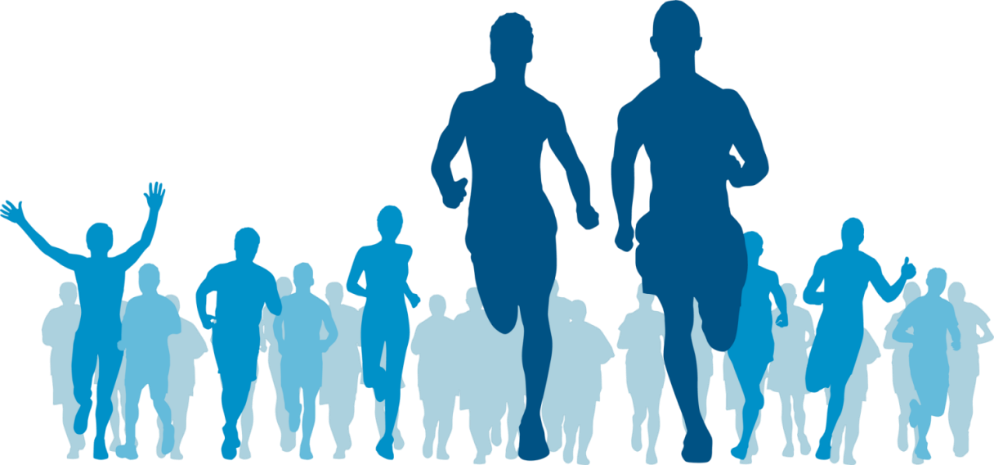 核心概念
幼儿快乐体操活动
适合3—6岁儿童参与的体育活动，它将体能锻炼、音乐、舞蹈和形体训练等有机结合起来，通过多种训练方法让孩子们在娱乐中锻炼，达到提升智力、增强体质、塑造形体和培养优雅气质的目的。
本课题研究中的幼儿快乐体操活动教学内容具有趣味性和娱乐性，教学方法具有灵活性和多样性，锻炼过程具有自觉性，锻炼器材具有安全性和多彩性的特点。
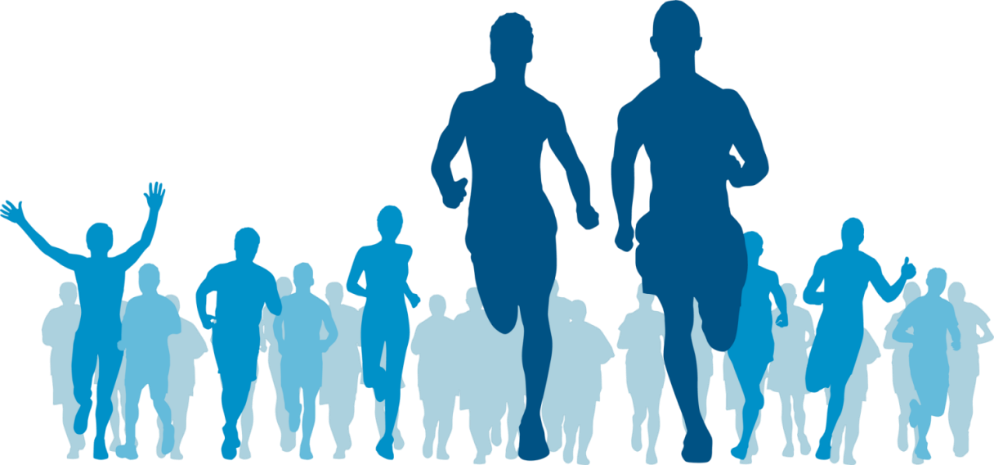 e7d195523061f1c060910eeaeeff1464599dc3392e14be42F6605DBF3376AA578EAD49A2F34CDE9F8BA873D9FC4305B94F8C98BE913D0BB55B77B4982D855D57316D9666CF50C0C1F882EEA92AB650391898752DC0F28C027E30AABBE39009D367F52CF2EB08CFD5B7F9FB4301E8C18380EF535FE4A4CCCE7A68EA8B854FFF693052B82C6FF16E3D
3
研究意义
理论假设
研究意义
幼儿在全身心的体操活动参与中实现知、情、意、行的和谐统一，激发运动潜能，提升运动能力。养成快乐运动的意识，形成终生快乐运动的思想，以更正确积极的态度去面对学习生活。
教师梳理和总结幼儿快乐体操活动的方式、方法，在不断尝试与创新中获取操作性经验和支持性策略，
园本梳理本园快乐体操资源库，量体裁衣，开展适宜园所的快乐体操活动。
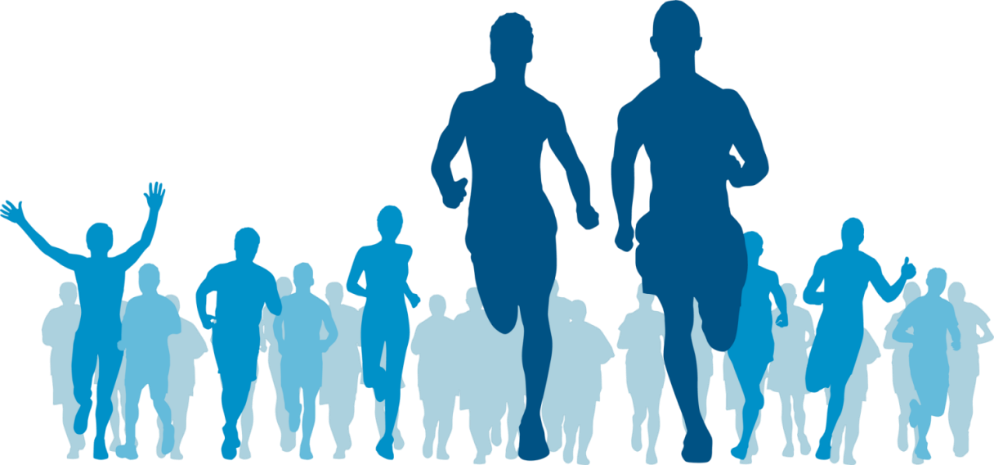 理论假设
开发园内外快乐体操活动资源是“具身认知”视域下开展幼儿快乐体操活动的首要前提
1
探究幼儿园快乐体操活动支持性策略是践行“具身认知”视域、开展幼儿园快乐体操活动的重要保证
2
探究幼儿园快乐体操活动支持性策略是践行“具身认知”视域、开展幼儿园快乐体操活动根本依据
3
理论假设
1.开发园内外快乐体操活动资源是“具身认知”视域下开展幼儿快乐体操活动的首要前提
《幼儿园教育指导 纲要（试行）》的总则部分强调指出：“幼儿园应与家庭、社区密切合作，……综合利用各种教育资源，共同为幼儿的发展创造良好的条件。”并在组织与实施部分指出：“幼儿园的空间、设施、活动材料和常规要求等应有利于引发、支持幼儿的游戏……活动”，应“充分利用自然环境和社区的教育资源，扩展幼儿生活和学习的空间。”
开展幼儿快乐体操活动必须有相应的设施场地、师资条件作保证。如果能充分开发和利用园内外各种体育活动资源，就可以为贯彻“具身认知”理念，开展幼儿快乐体操活动拓宽资源的渠道。
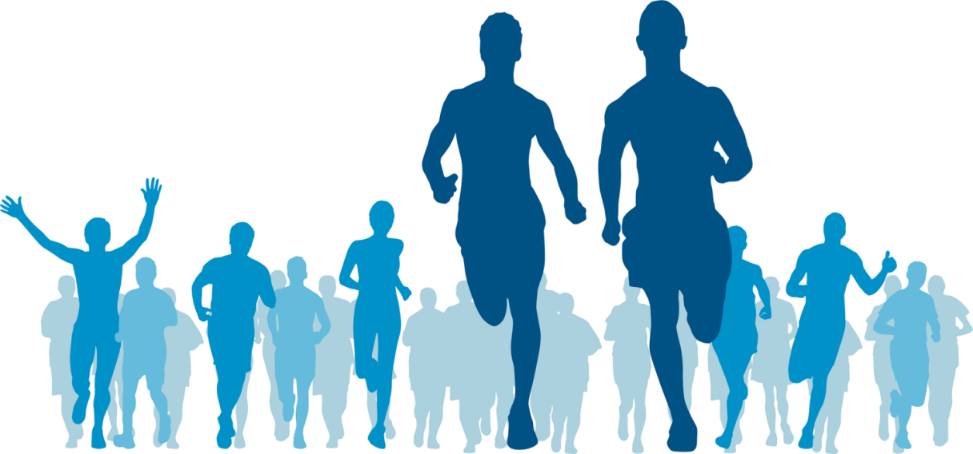 02
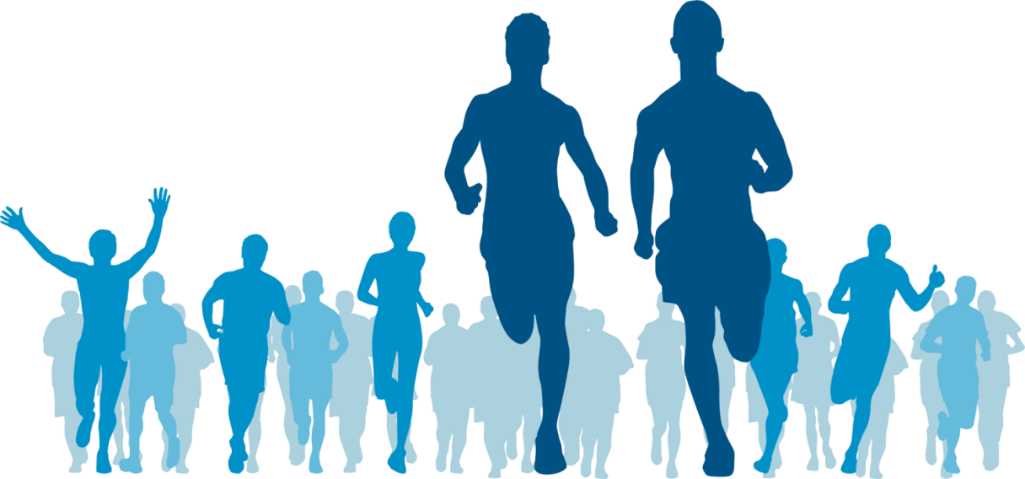 理论假设
2.按照幼儿的年龄特点和兴趣爱好是设计体现“具身认知”视域下幼儿园快乐体操活动的根本依据
《纲要》和《指南》在教育内容和教学形式上要求“开展丰富多彩的户外游戏和体育活动，以培养幼儿参加体育活动的兴趣和习惯。”显而易见，要保证幼儿快乐体操活动活动的顺利开展，在“具身认知”视域下教师坚持按照幼儿的年龄特点和他们对快乐体操活动活动的兴趣爱好出发，去设计体现“具身认知”视域的幼儿园快乐体操活动就显得尤为重要和必须。
《纲要》的教育“组织与实施”部分明确指出：“幼儿园的教育是为所有在园幼儿的健康成长服务的，要为每一个儿童，包括有特殊需要的儿童提供积极的支持和帮助。”
理论假设
3.探究幼儿园快乐体操活动支持性策略是践行“具身认知”视域、开展幼儿园快乐体操活动的重要保证。
《纲要》、《指南》和《规程》都从不同视角提出了相应的策略依据。例如：《纲要》在健康领域的内容与要求中强调指出：教师应“用幼儿感兴趣的方式发展基本动作，提高动作的协调性、灵活性。”显然，要践行“具身认知”视域下幼儿快乐体操活动，教师必须从前期准备、过程管理和后续性调整等环节潜心探究既符合幼儿快乐体操活动活动规律又切实可行的支持性举措，并作理性的梳理和提炼，逐渐形成相应的有效支持性策略，以保证体操活动不仅能被幼儿喜闻乐见，而且能真正实现让每个幼儿的身心都能得协调、和谐、健康到的发展，为他们的成长和发展打下良好的基础。
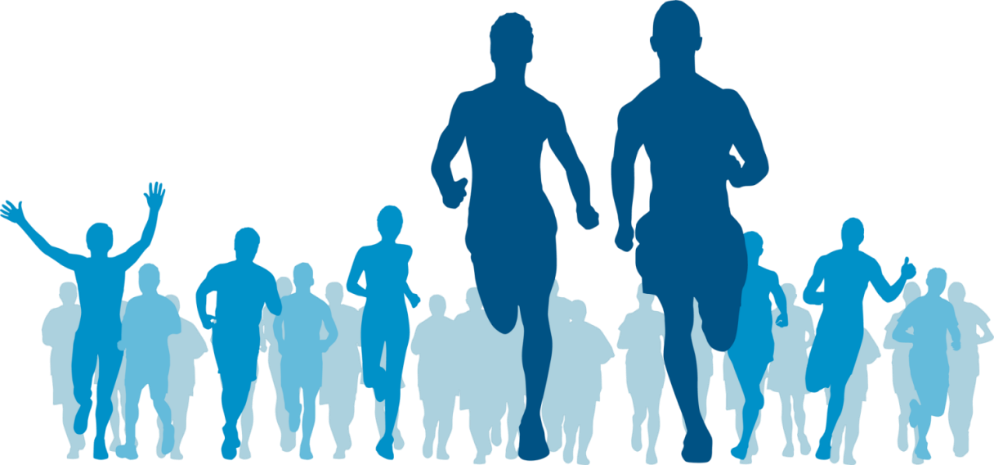 幼儿快乐体操活动开展现状的调查研究
幼儿快乐体操活动资源开发的研究
02
04
01
03
幼儿快乐体操活动策略的研究
幼儿快乐体操活动内容开发的研究
遵循幼儿身体发育和肌体发育，结合幼儿已有经验和兴趣爱好，在安全评估的基础上充分开发园内外各种可利用的场地、器材、设施、专业指导等资源
设计调查问卷，了解家长、教师对快乐体操活动的相关观念和态度。
设计幼儿基本动作发展情况评估量表，了解幼儿基本运动技能发展情况。
子课题一
子课题二
研究内容
子课题三
子课题四
从强调身心融合、重视亲历体认、搭建趣味性的教育教学情景、关注教育教学的互动生成等方面探索和积累开展幼儿快乐体操活动的可行性操作经验，分析提炼，形成有效的支持性策略。
基于幼儿基本动作领域要点，积极开发、探究大中小不同年龄段幼儿快乐体操体育活动项目和内容;鼓励幼儿大胆创造，探究快乐体操各种变化组合及创新活动
e7d195523061f1c060910eeaeeff1464599dc3392e14be42F6605DBF3376AA578EAD49A2F34CDE9F8BA873D9FC4305B94F8C98BE913D0BB55B77B4982D855D57316D9666CF50C0C1F882EEA92AB650391898752DC0F28C027E30AABBE39009D367F52CF2EB08CFD5B7F9FB4301E8C18380EF535FE4A4CCCE7A68EA8B854FFF693052B82C6FF16E3D
4
研究内容
研究方法
幼儿快乐体操活动开展现状的调查研究
具身认知视域下幼儿快乐体操活动资源开发的研究
02
04
01
03
具身认知视域下幼儿快乐体操活动策略的研究
基于运动领域幼儿快乐体操活动内容开发的研究
设计调查问卷，了解家长、教师对快乐体操活动的相关观念和态度。
设计幼儿基本动作发展情况评估量表，了解幼儿基本运动技能发展情况。
遵循幼儿身体发育和肌体发育，结合幼儿已有经验和兴趣爱好，在安全评估的基础上充分开发园内外各种可利用的场地、器材、设施、专业指导等资源
子课题一
子课题二
研究内容
子课题三
子课题四
基于幼儿基本动作领域要点，积极开发、探究大中小不同年龄段幼儿快乐体操体育活动项目和内容;鼓励幼儿大胆创造，探究快乐体操各种变化组合及创新活动
从强调身心融合、重视亲历体认、搭建趣味性的教育教学情景、关注教育教学的互动生成等方面探索和积累开展幼儿快乐体操活动的可行性操作经验，分析提炼，形成有效的支持性策略。
研究方法
1.行动研究法
3.调查分析法
2.文献分析法
4.经验总结法
3.现象学、解释学方法
以多种途径和方式，调查、了解家长、教师对快乐体操活动的相关观念和态度；幼儿基本动作技能发展水平，园内外可利用于开展快乐体操活动的各种资源
结合开展幼儿快乐体操活动的实践探索，边研究边反思、修正实施方案，逐步获得幼儿快乐体操活动的规律性认识和实践经验。
主要通过查阅国内外相关资料，提出具身认知视域下幼儿快乐体操活动实践探索思路。
分析、总结研究中积累的经验，验证实践中提升的理性认识，使之成为具有一定理性高度的和应用价值的操作性经验。
e7d195523061f1c060910eeaeeff1464599dc3392e14be42F6605DBF3376AA578EAD49A2F34CDE9F8BA873D9FC4305B94F8C98BE913D0BB55B77B4982D855D57316D9666CF50C0C1F882EEA92AB650391898752DC0F28C027E30AABBE39009D367F52CF2EB08CFD5B7F9FB4301E8C18380EF535FE4A4CCCE7A68EA8B854FFF693052B82C6FF16E3D
5
研究阶段
主要举措
研究阶段和主要措施
研究实施阶段
结题鉴定阶段
前期准备阶段
1.选题论证，设计研究实施方案
2.查阅文献资料、收集相关研究的成果信息
3.明确分工职责，制定子课题研究计划
4.健全学习交流制局度，学习有关文献资料
1.理性梳理和总结总结，完成课题研究结题报告的撰写。
2.进行幼儿快乐体操活动设计的汇编。
3.整理教师撰写的优秀案例分析和论文。
4.请专家对课题研究的成果进行鉴定。
1.第一阶段
2.中期汇报
3.第二阶段
研究阶段和主要措施
研究实施阶段
        第一阶段
        1.启动园内外资源开发和利用的研究
        2.倡导教师紧扣主课题的选题要义，进行自主探究，设计、开展幼儿快乐体操活动。
        3.定期组织教师进行系统学习，逐步探索有效策略，积累过程性资料。。
       4.以教师教研、开展园本幼儿体操特色活动以及邀请相关专家进行教育讲座和实操演练，     解决当下“具身认知”视域中幼儿快乐体操实践的相关问题。

        中期汇报阶段
        全面小结课题研究以来四个子课题研究的进展情况，进行阶段性反思，并请有关领导或专家进行实地指导，以使后阶段的研究进展方向更准，成果质量更高。

          第二阶段             1.根据中期汇报中发现的问题，结合领导或专家的意见与建议，调整、完善实施方案，继续按照各子课题的研究要点展开研究。
       2.根据完善的实施方案，继续探索操作性经验，着重从理性层面探索支持性的策略，进一步丰富幼儿快乐体操案例和策略性经验的积累。
e7d195523061f1c060910eeaeeff1464599dc3392e14be42F6605DBF3376AA578EAD49A2F34CDE9F8BA873D9FC4305B94F8C98BE913D0BB55B77B4982D855D57316D9666CF50C0C1F882EEA92AB650391898752DC0F28C027E30AABBE39009D367F52CF2EB08CFD5B7F9FB4301E8C18380EF535FE4A4CCCE7A68EA8B854FFF693052B82C6FF16E3D
6
研究成果
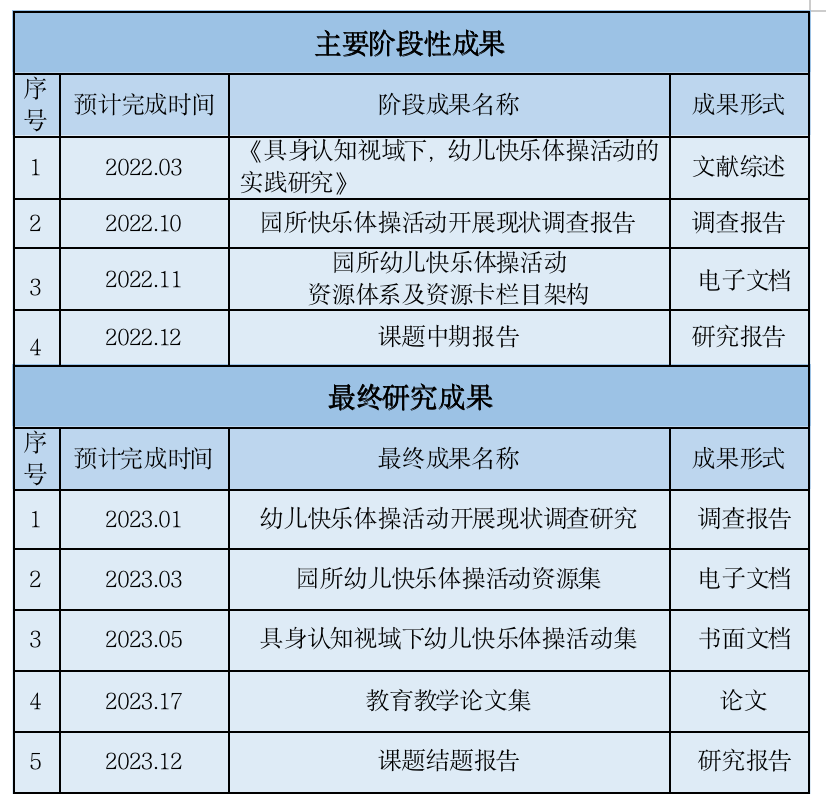 研究成果
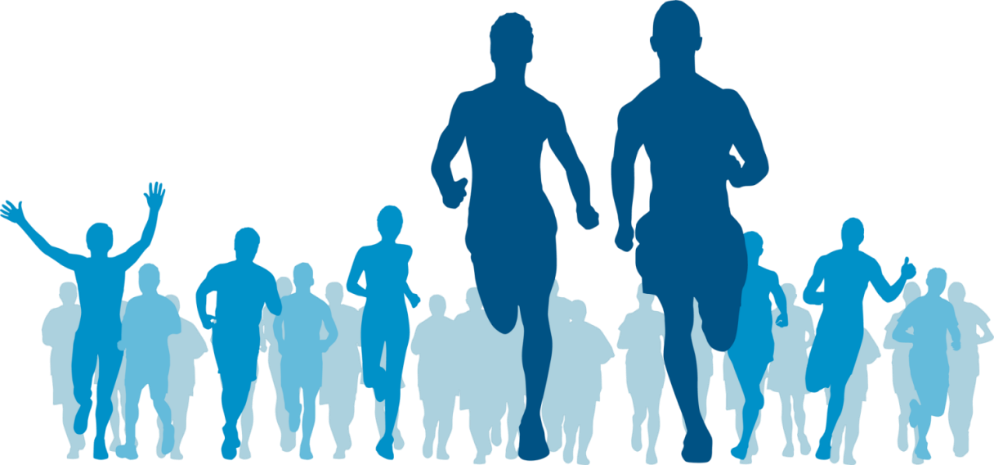 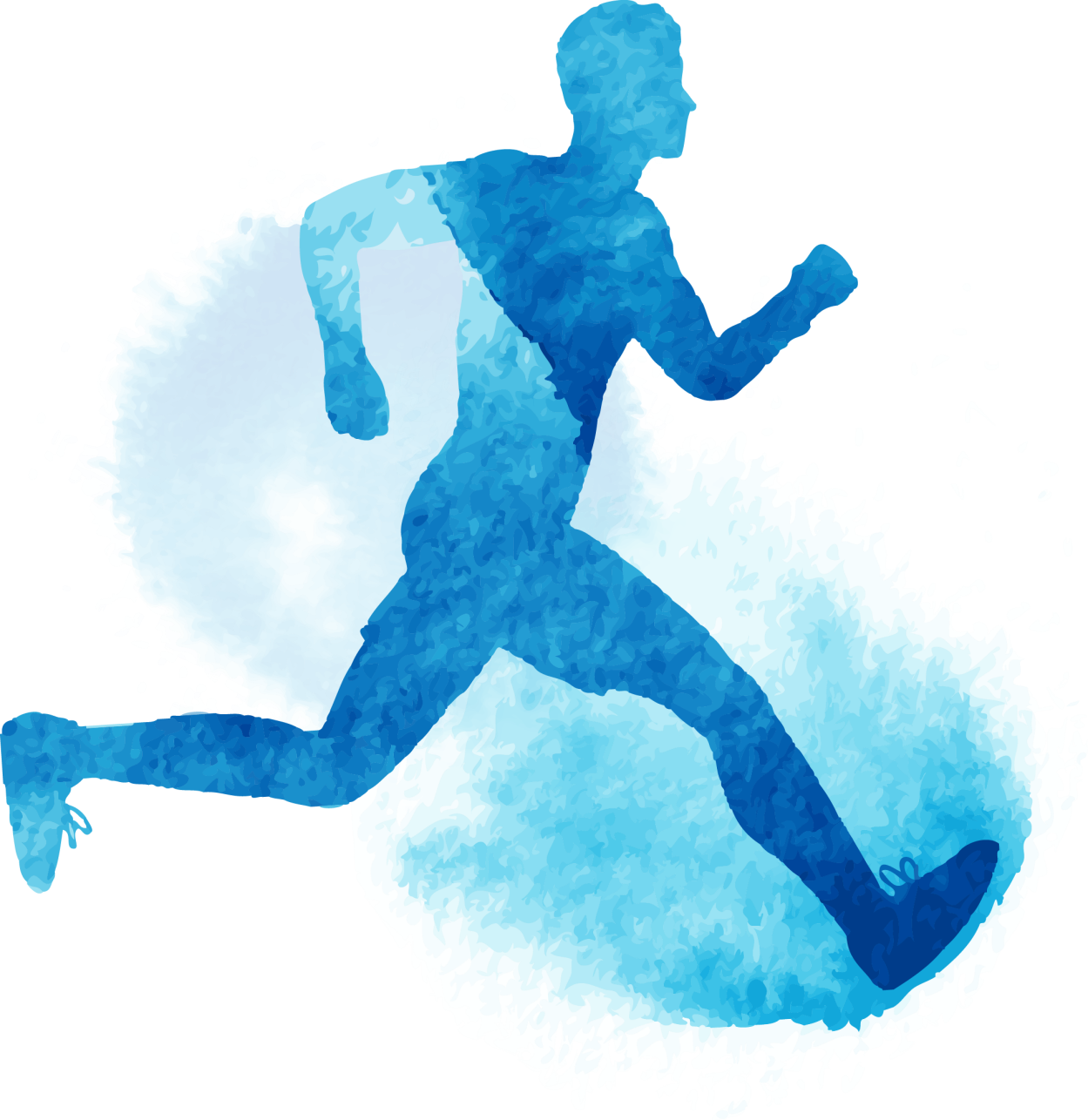 谢谢大家！